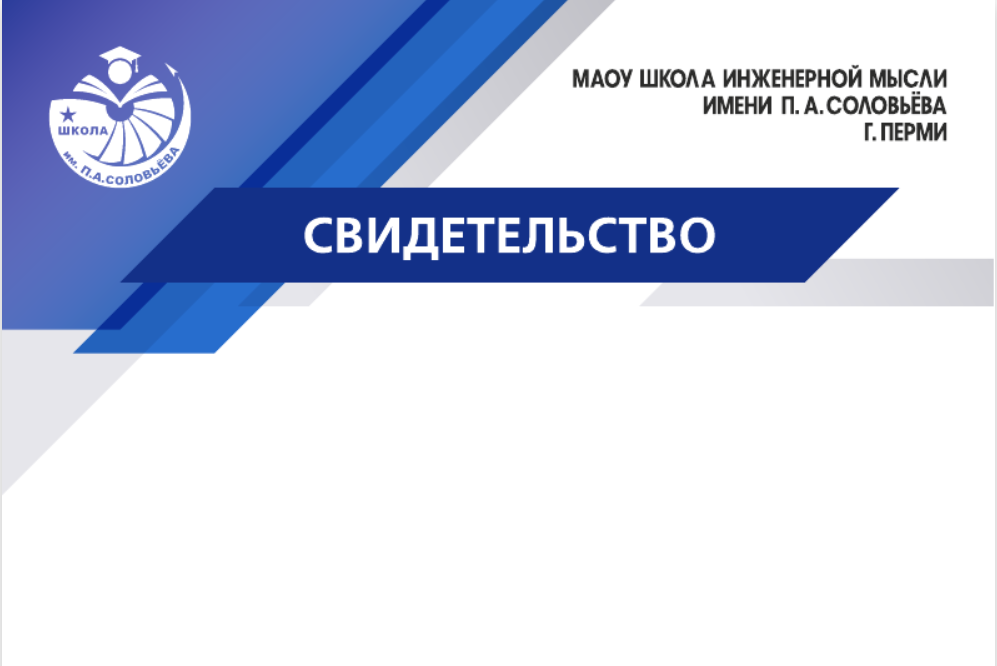 Итоги  воспитательной деятельности 4 четверти 2021-22 уч. год
Концертная программа Пермского губернского оркестра «Путешествие по родному краю» в рамках проекта «Классный час с Губернским оркестром» для 5 классов
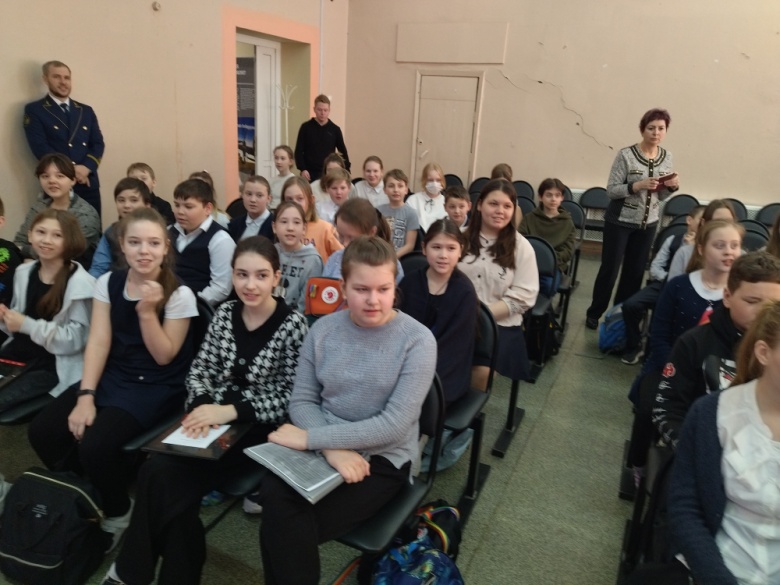 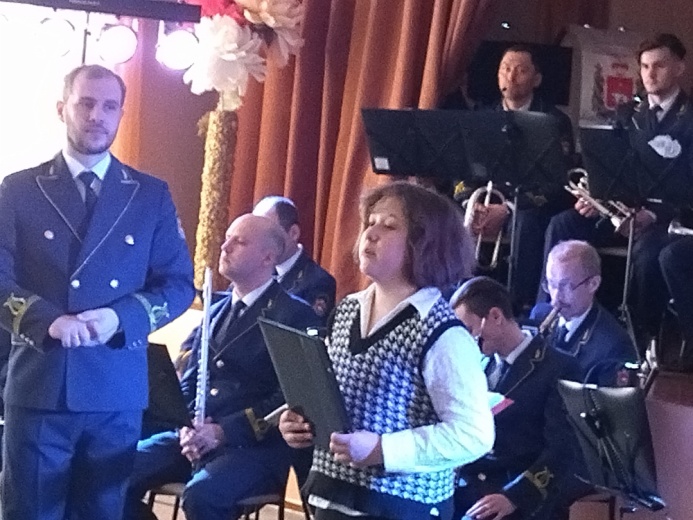 Турнир военно-исторической стратегической настольной игры «Путь к победе. Битва за Москву» среди 9-11 классов.
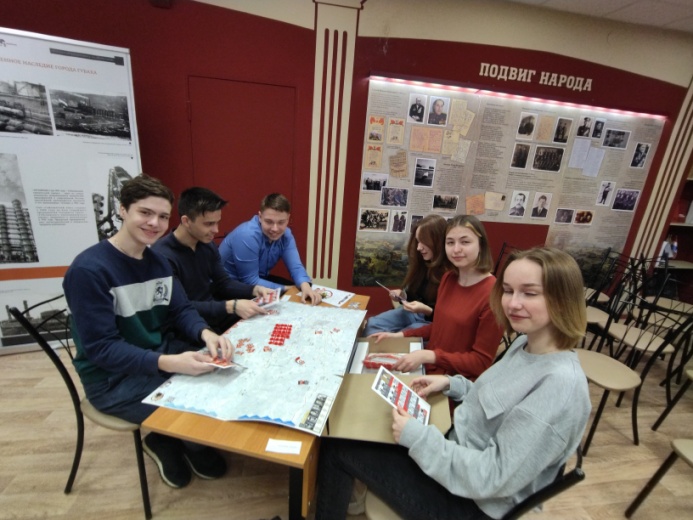 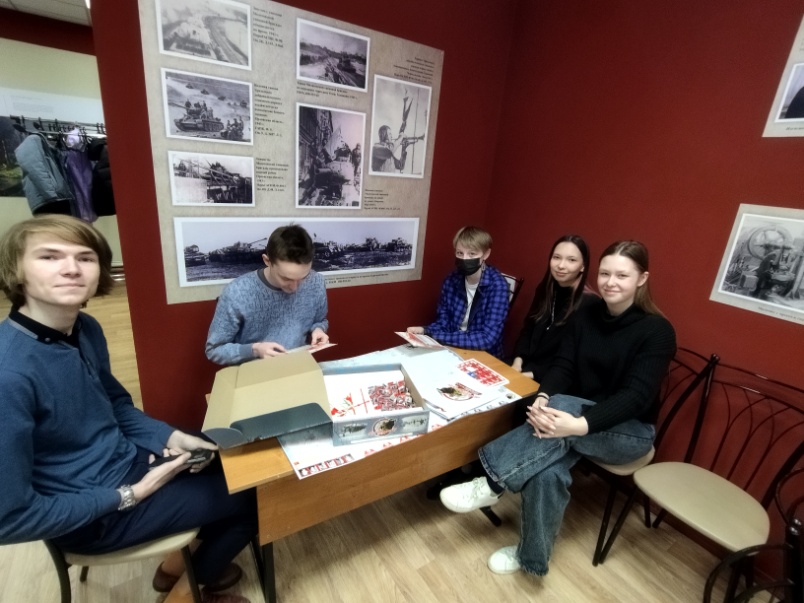 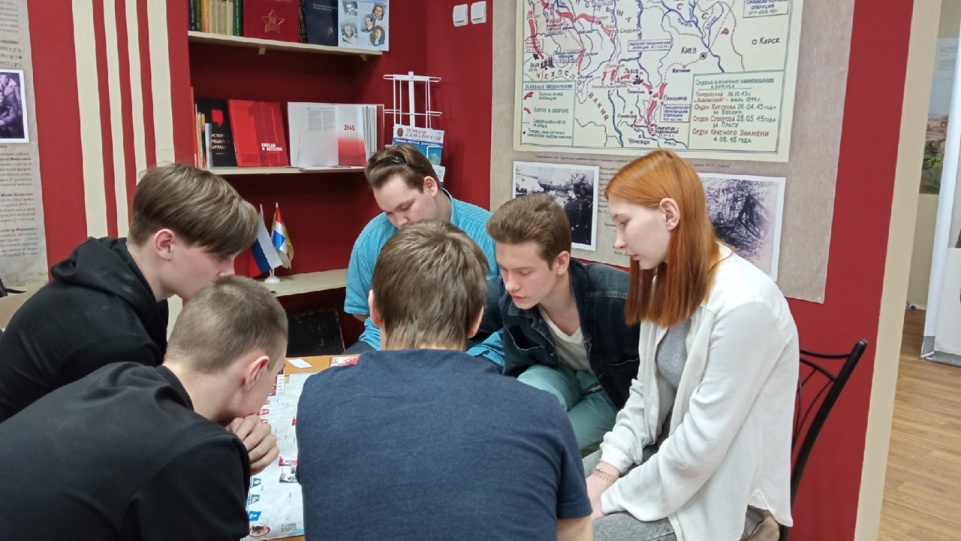 Экскурсия по передвижной выставке Герои-летчики для 4Е,З,И классов
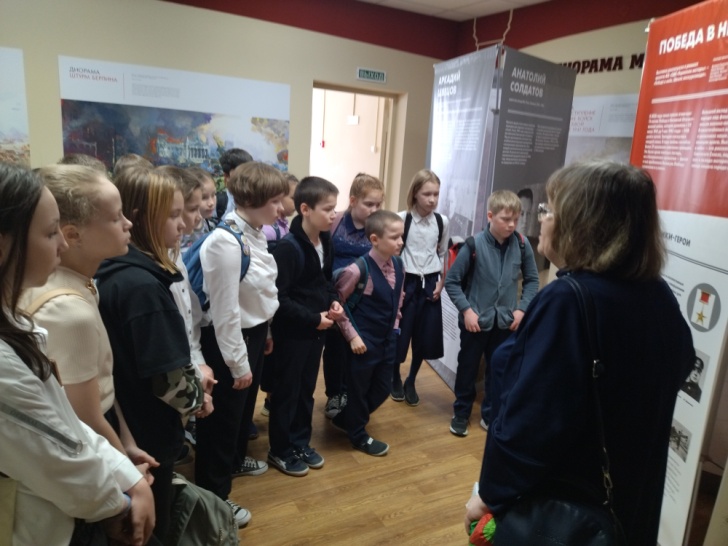 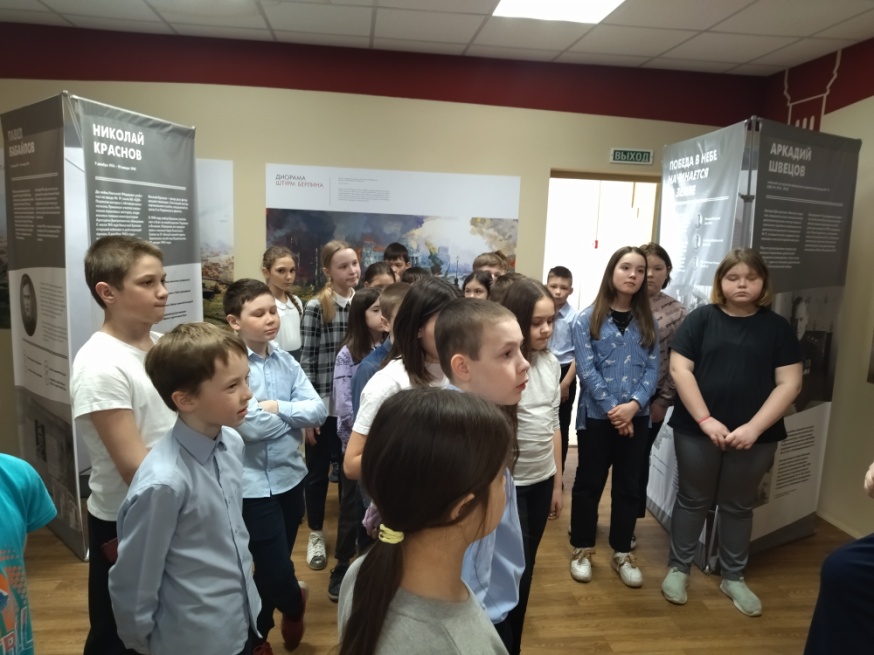 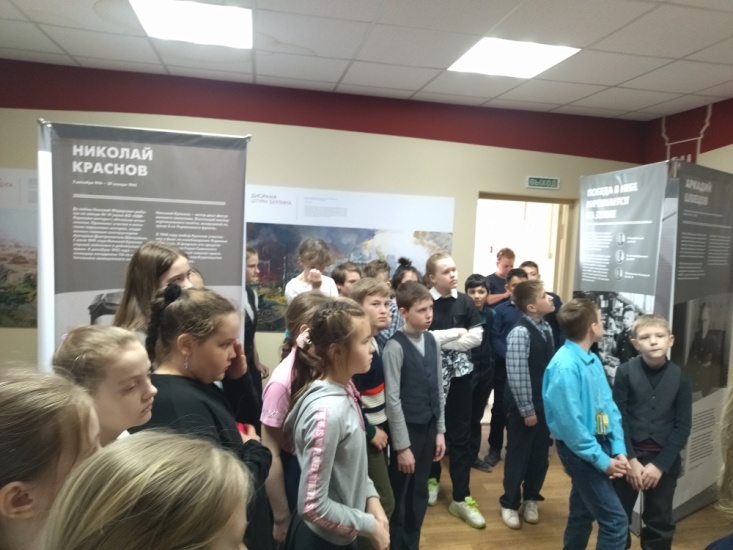 15.04 НПК учащихся
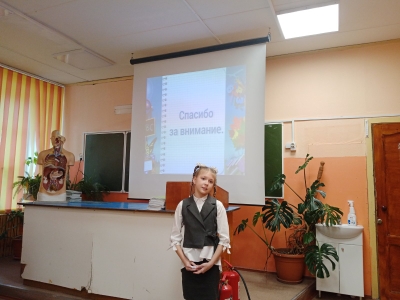 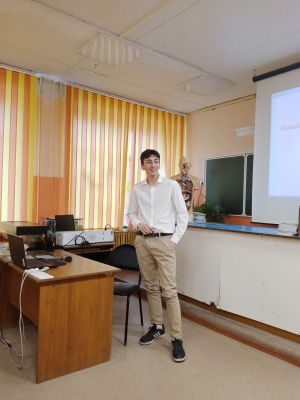 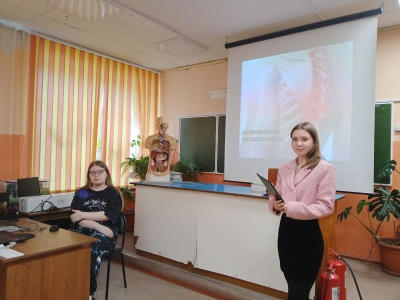 18,20 апреля Профориентационные встречи для 9, 11 классов. Знакомство С РЭУ имени В. Г. Плеханова.
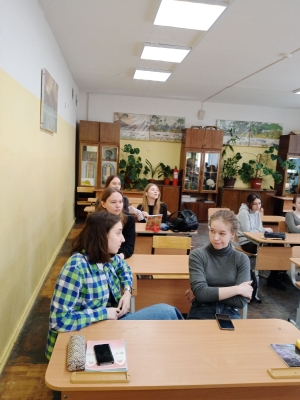 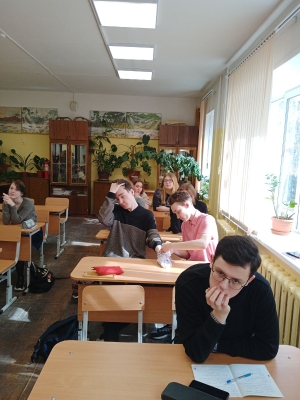 18-23 апреля общегородской субботникОгромная благодарность всем, кто принял участие в уборке территории.
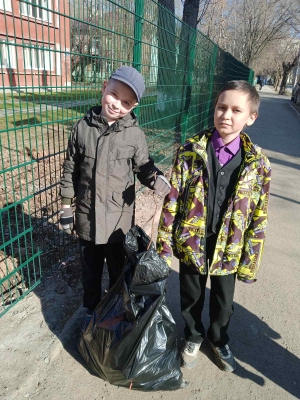 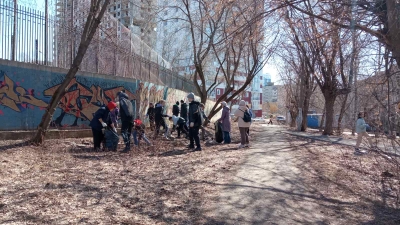 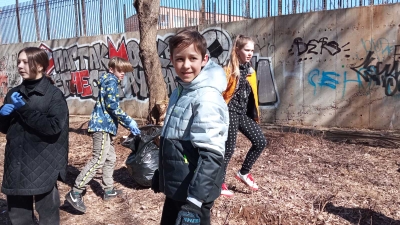 23.04 6 учащихся нашей школы ездили на региональный конкурс Spelling Bee в гимназию Дягилева.Власова Мария 5з кл заняла 2 место, а Куркин Михаил 6а кл - 3 место среди 5-6 классов!!!
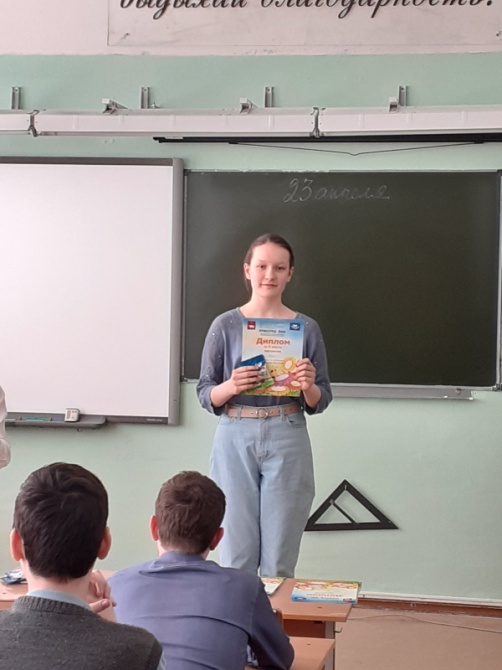 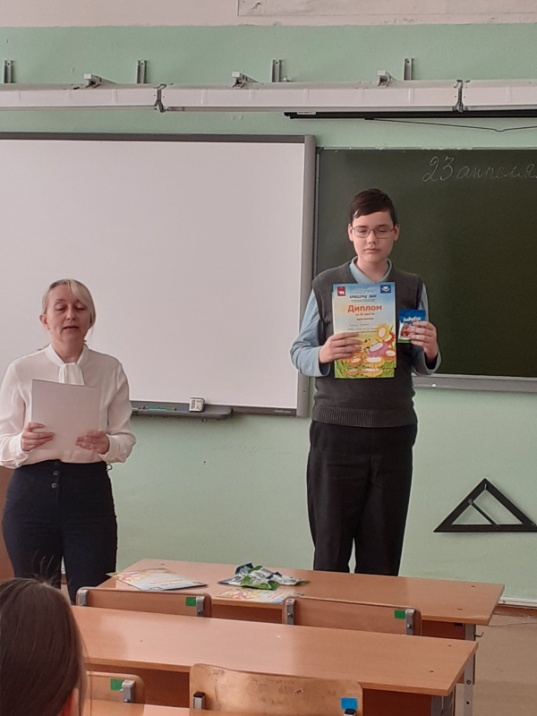 А 24 апреля 106 человек ансамбля выступили на Всероссийском чемпионате «Легенда»!Младшая группа заняла лауреаты 3 степени, а старшая, средняя и продолжающая группа заняли лауреаты 2 степени!
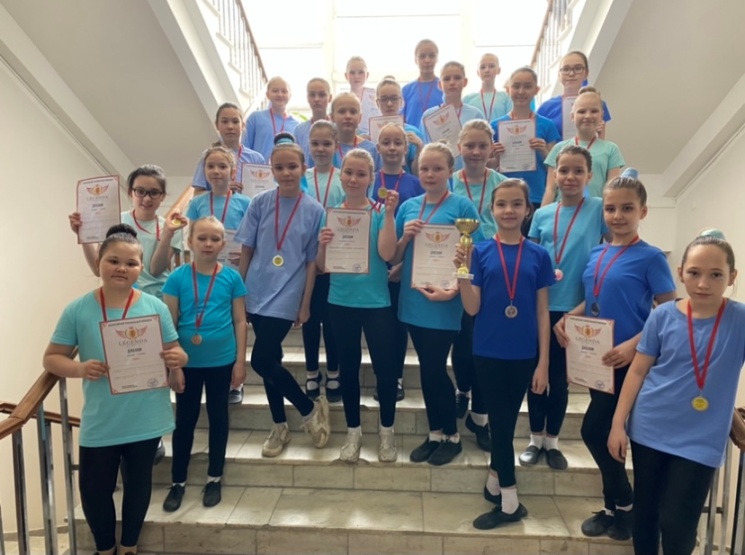 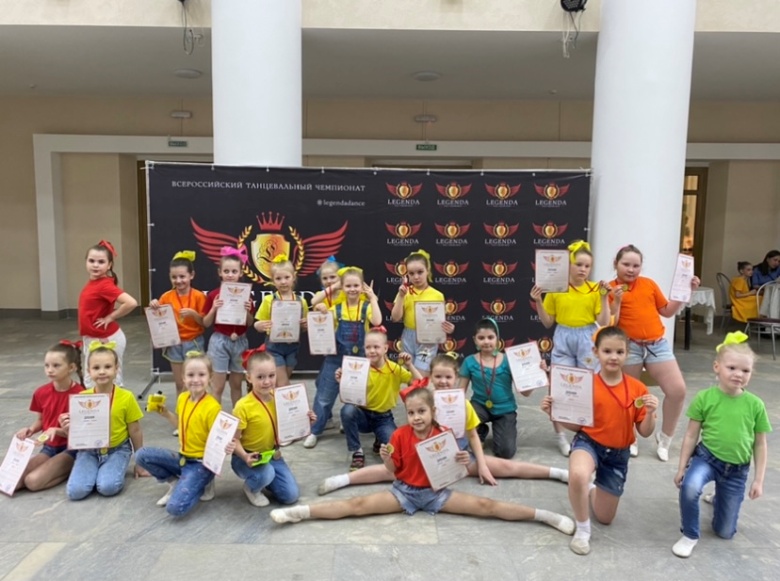 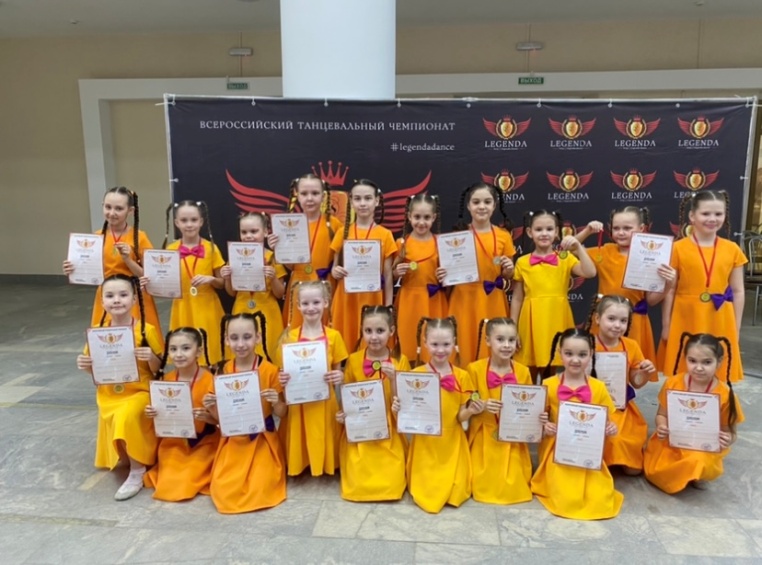 25.04 Профориентационная встреча. Знакомство учащихся 11 классов с Пермским Политехом
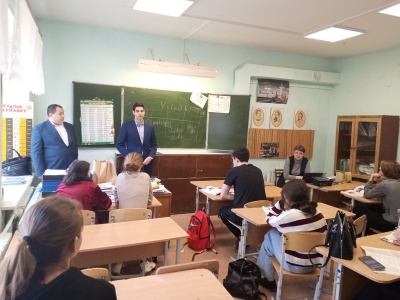 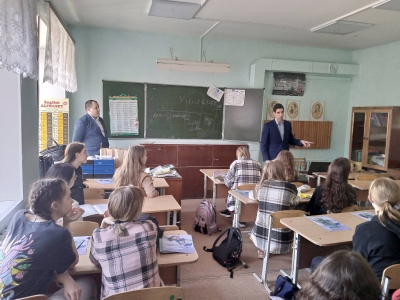 Мы - наследники Победы
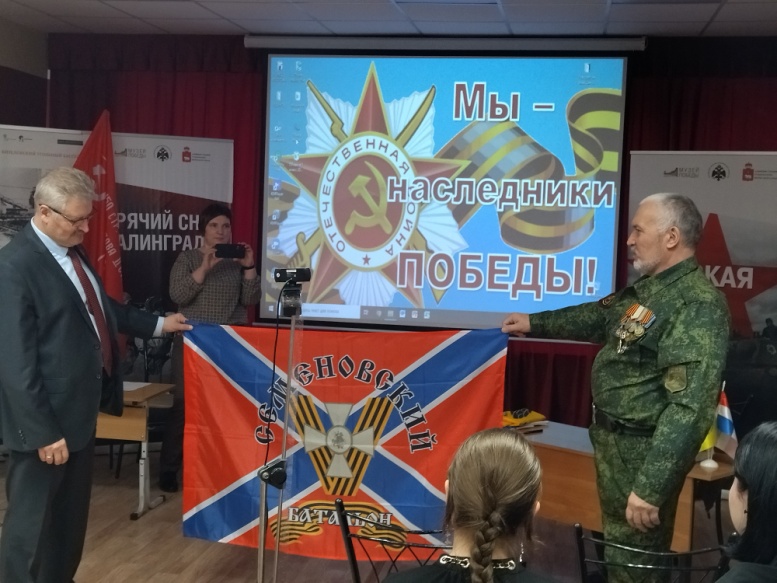 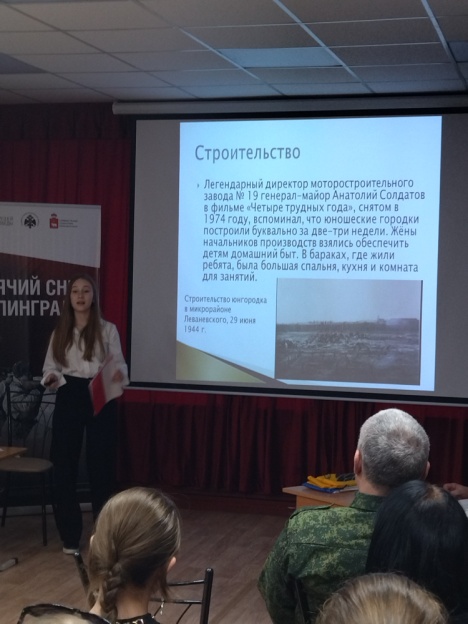 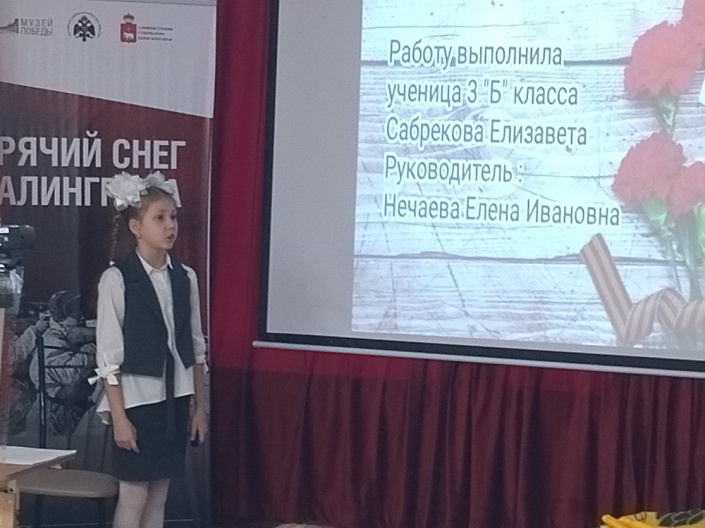 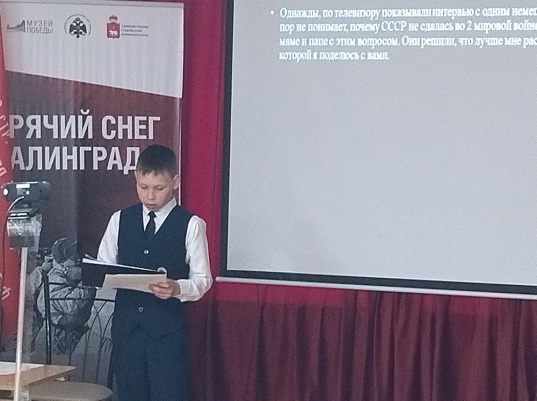 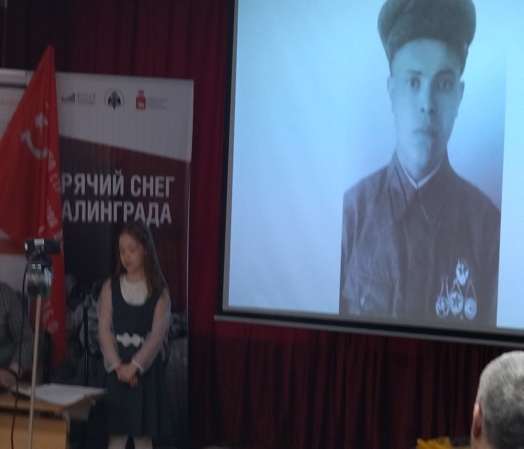 Майский фестиваль правильного кино
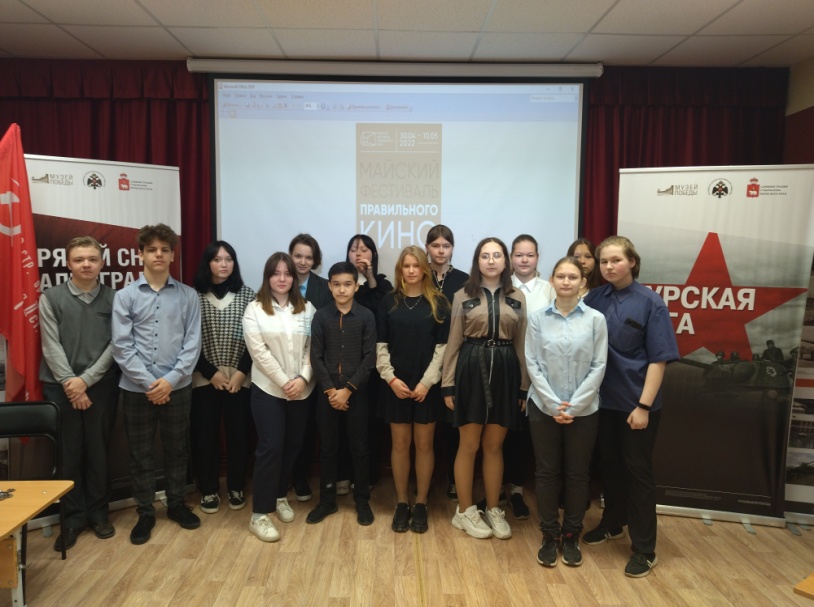 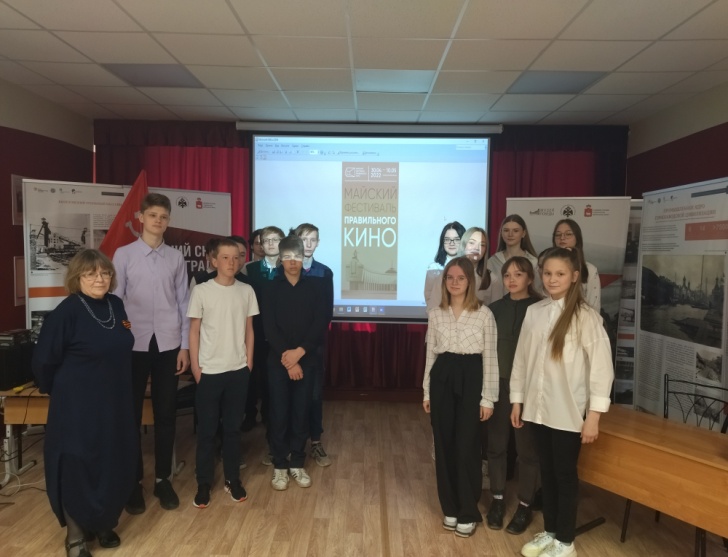 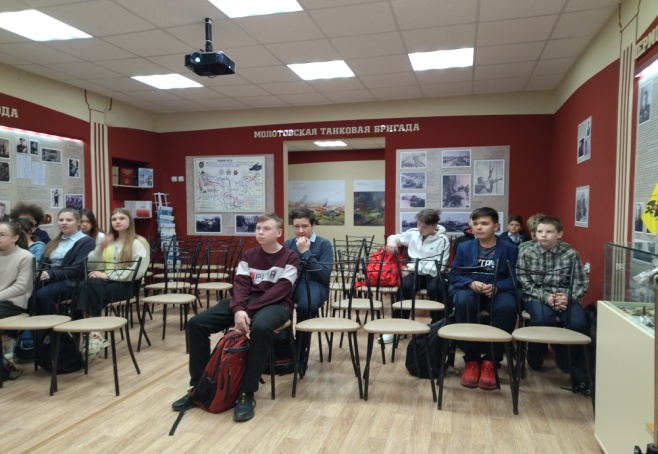 Литературная гостиная «Поэт в строю за Родину свою»
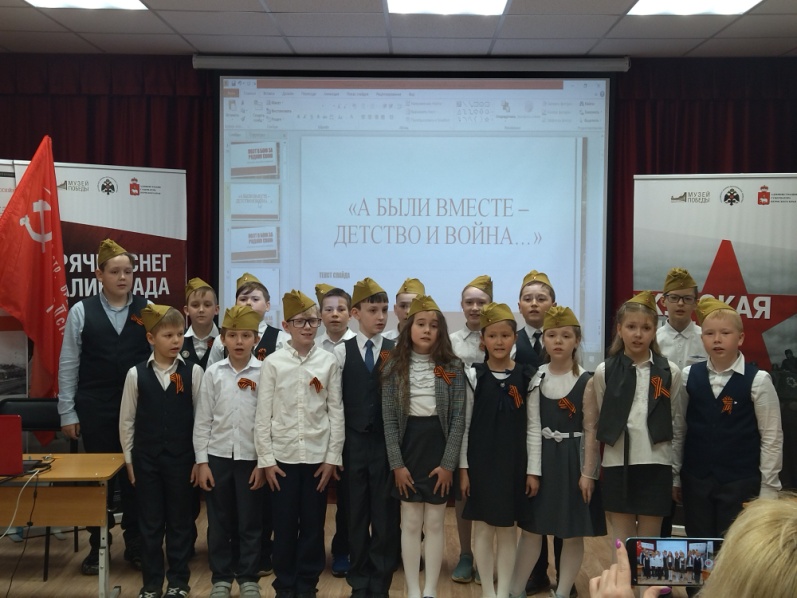 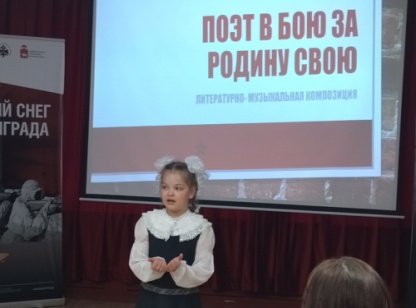 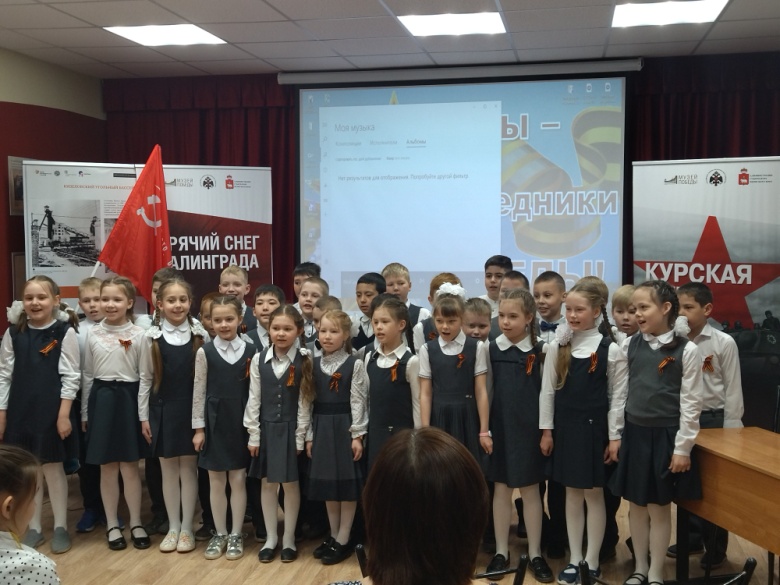 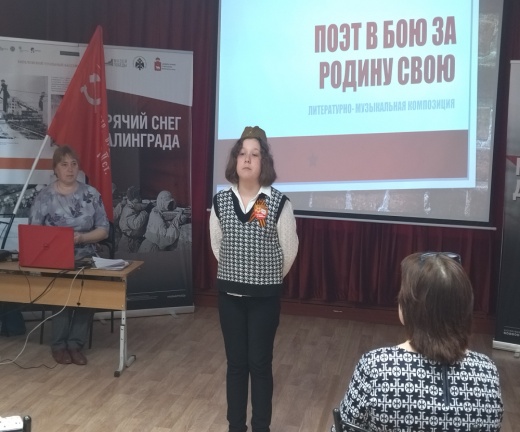 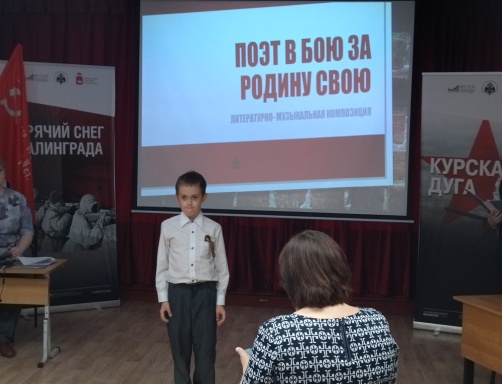 Фестиваль военно-патриотической песни «Летят журавли»
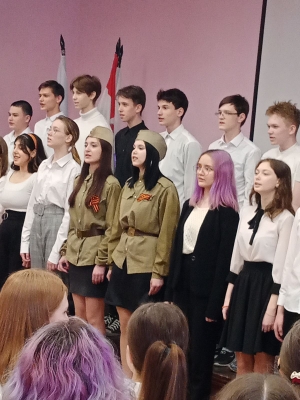 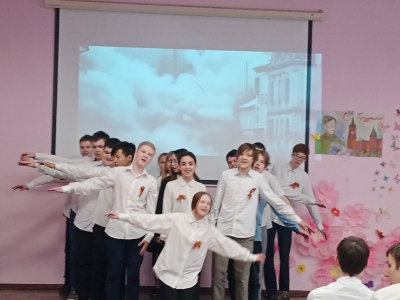 Уроки мужества
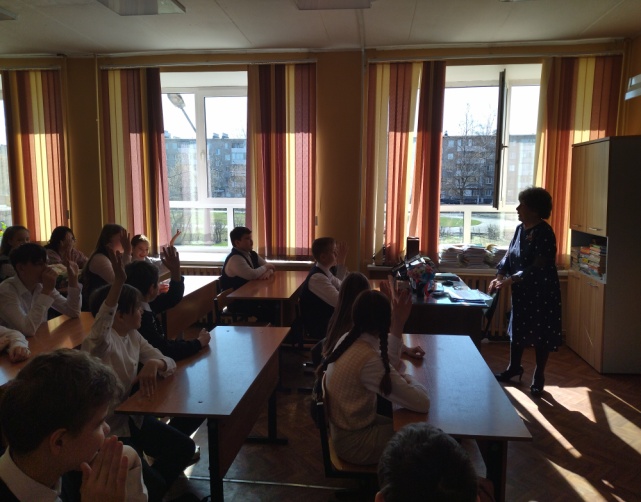 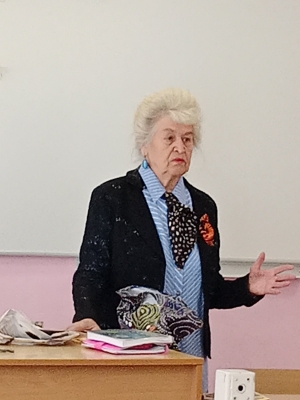 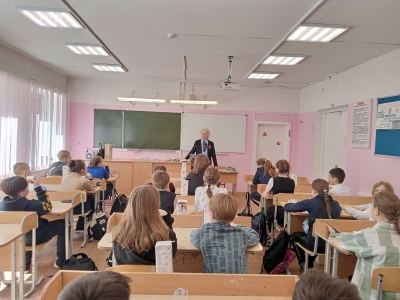 Торжественные линейки «День Победы»
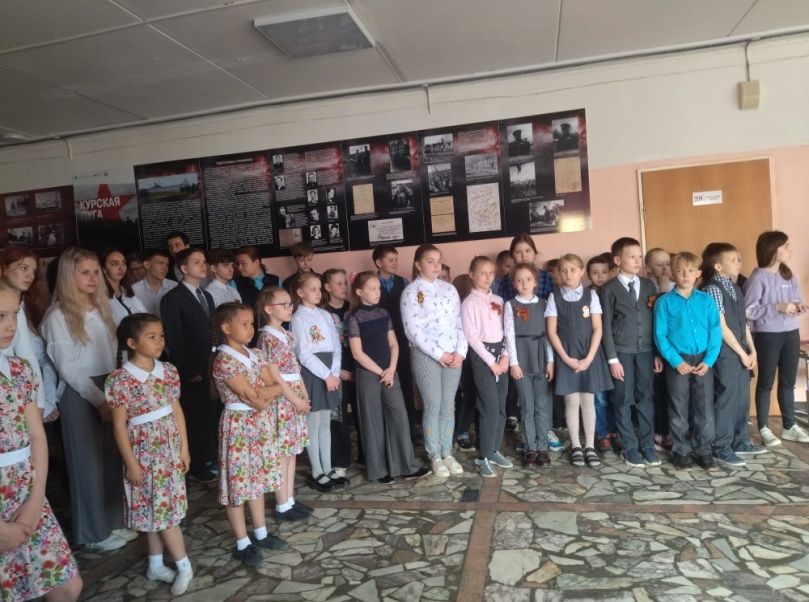 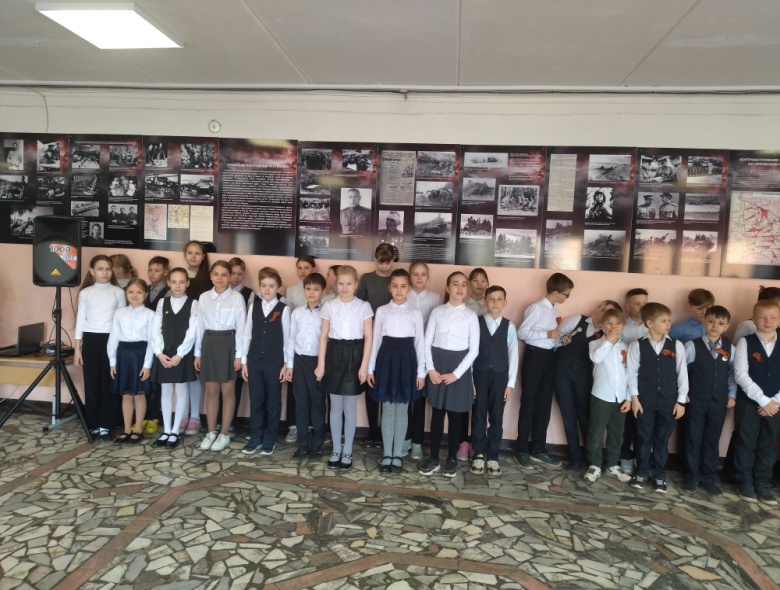 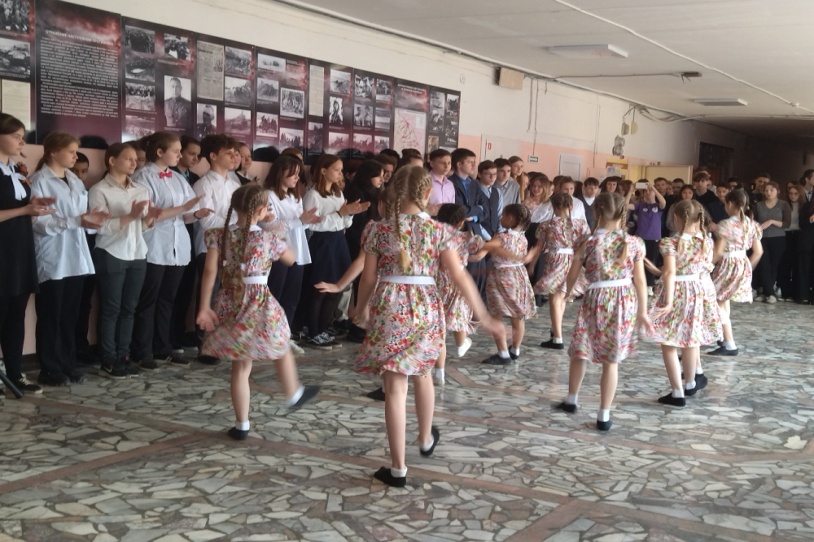 Акция «От сердцу к сердцу»
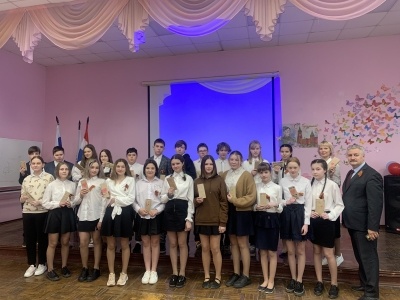 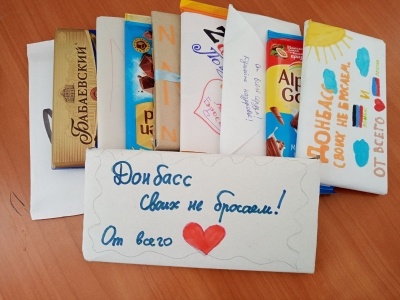 Международная акция «Сад Победы»
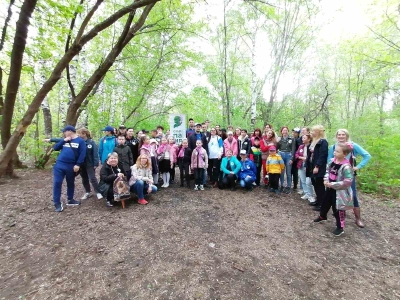 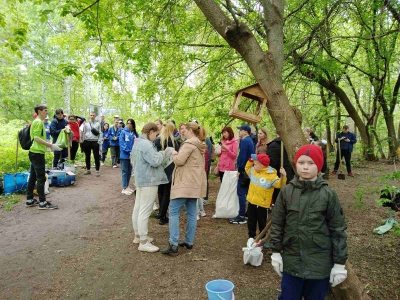 Чемпионат по физике «Построй свою карьеру в ОДК»
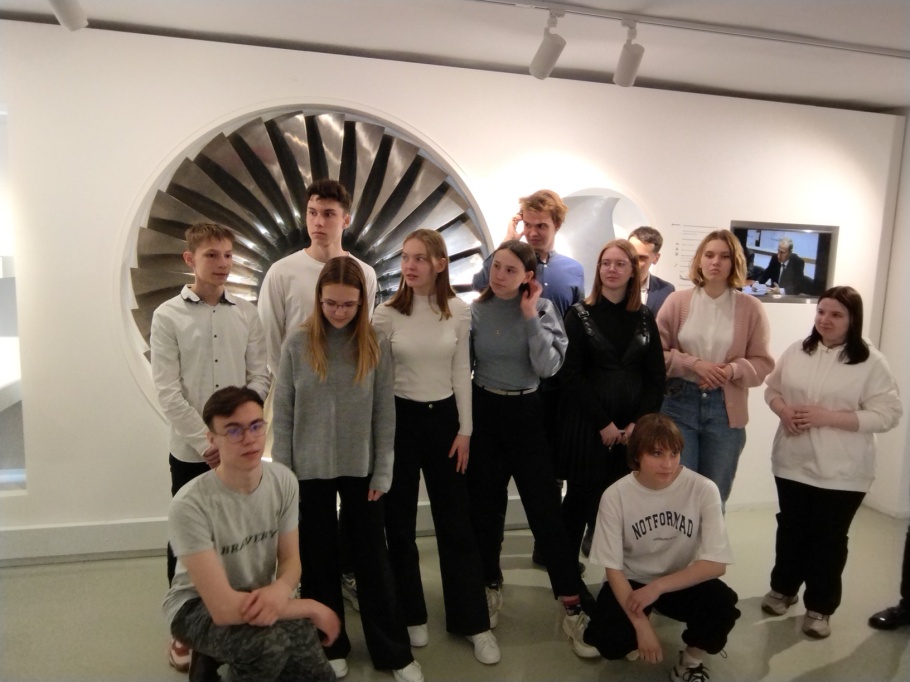 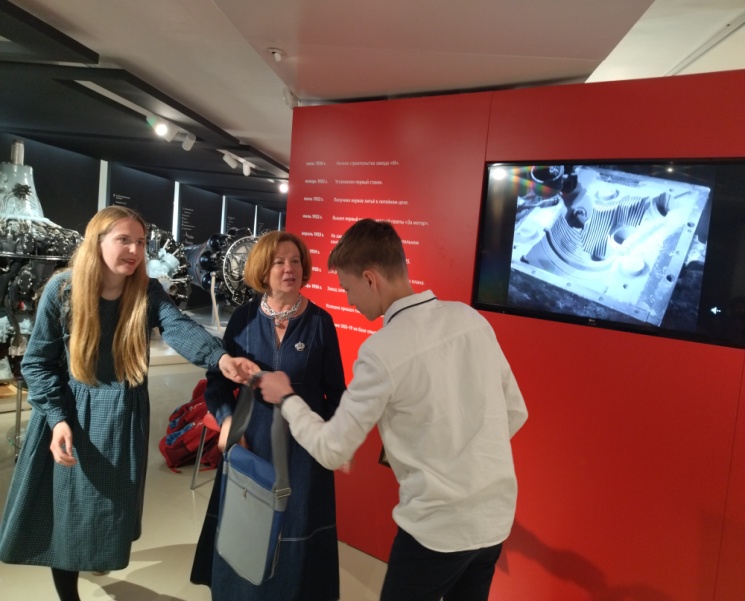 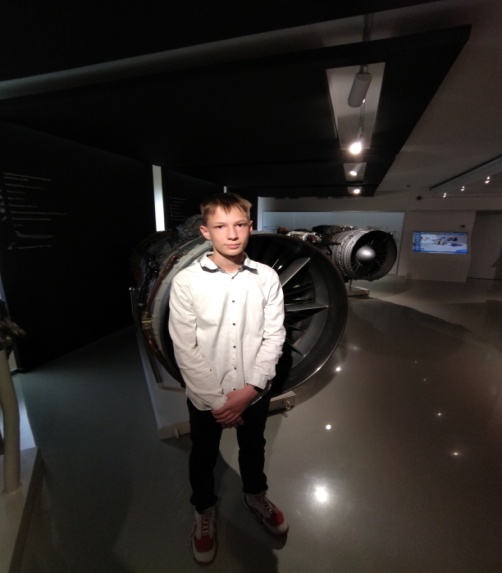 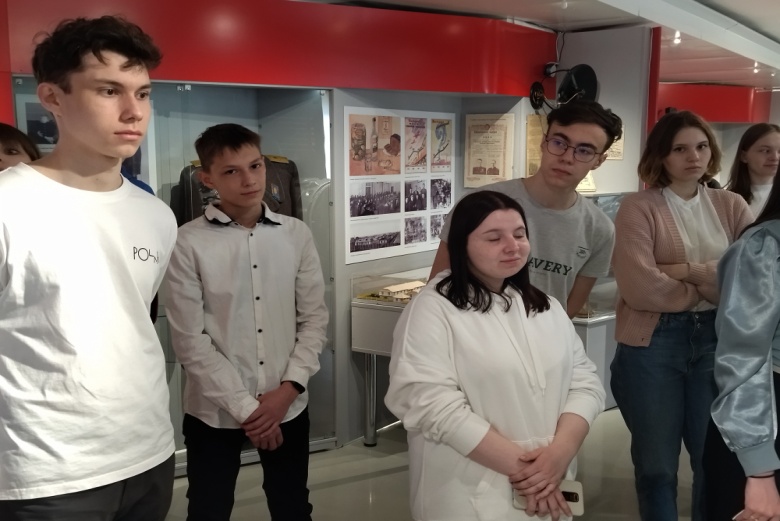 72 Международный фестиваль –конкурс Казанские узоры»
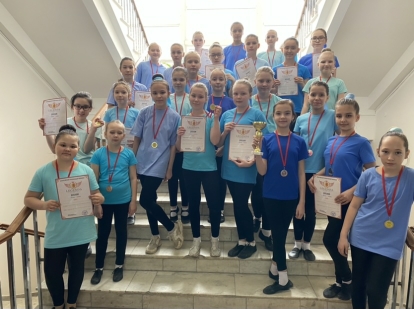 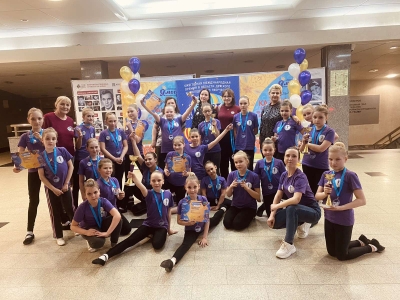 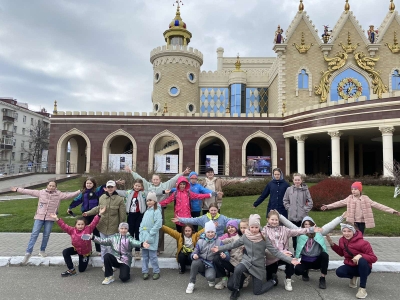 Последний звонок
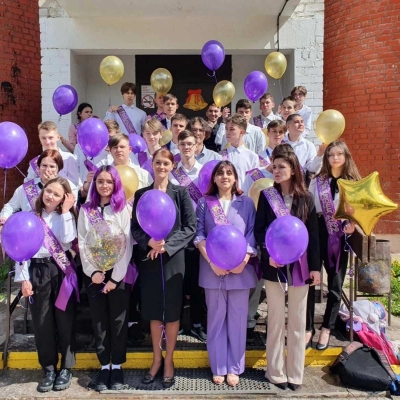 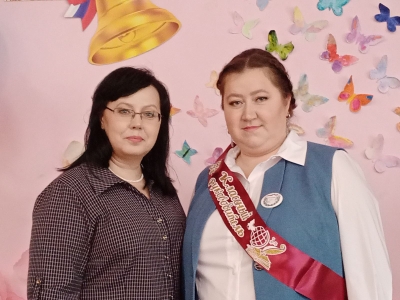 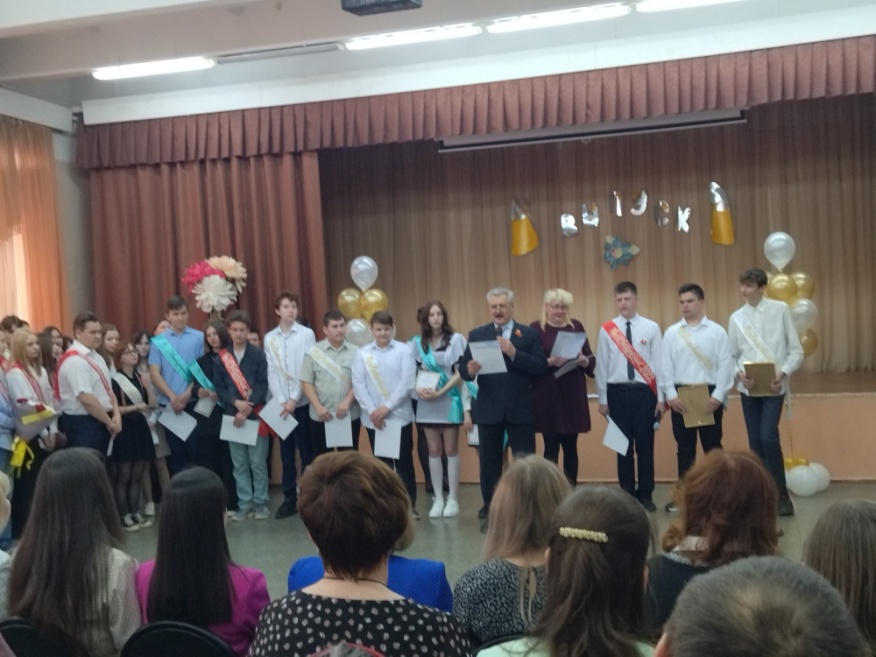 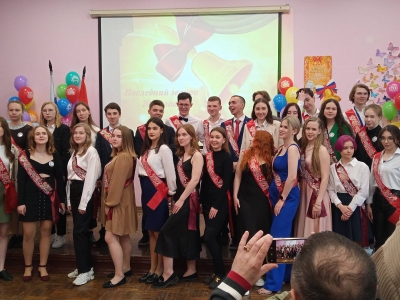 Торжественные линейки «Окончание года»
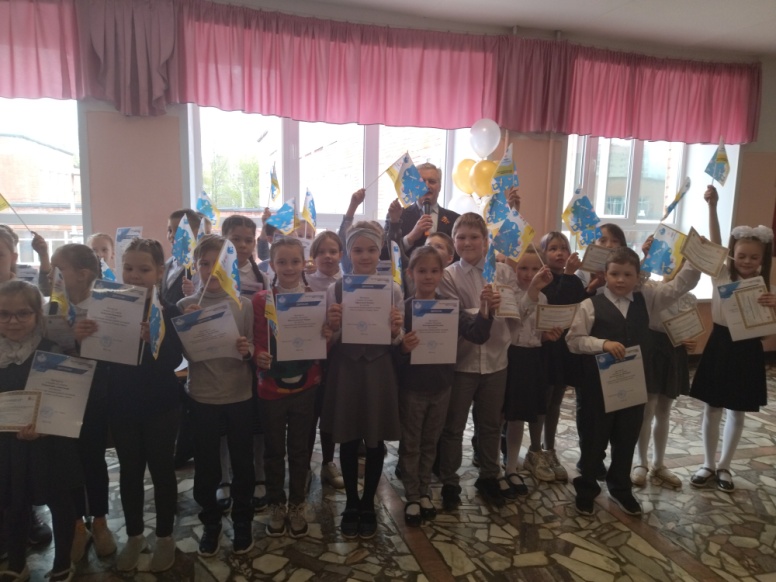 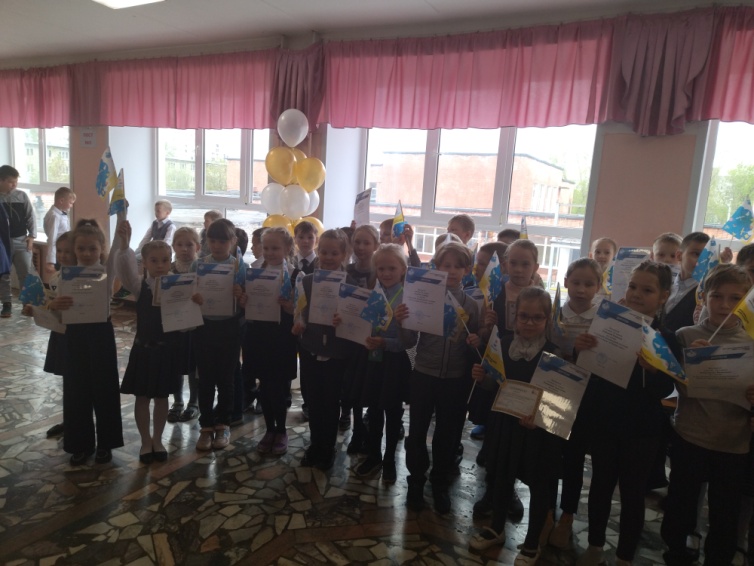 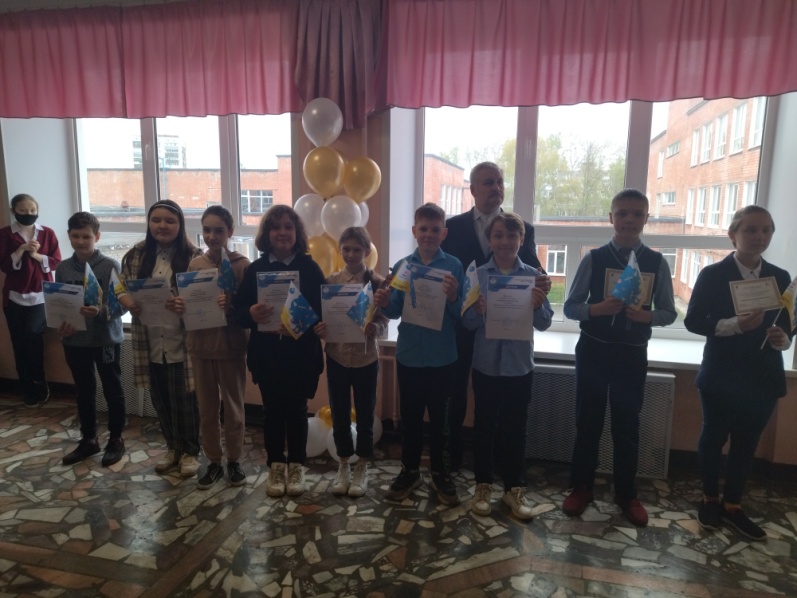 Торжественные линейки «До свидания начальная школа»
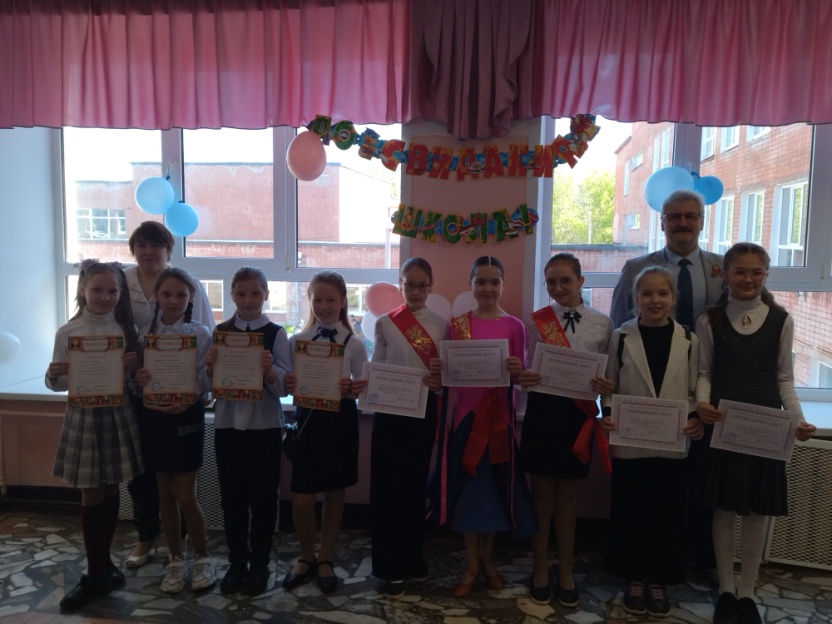 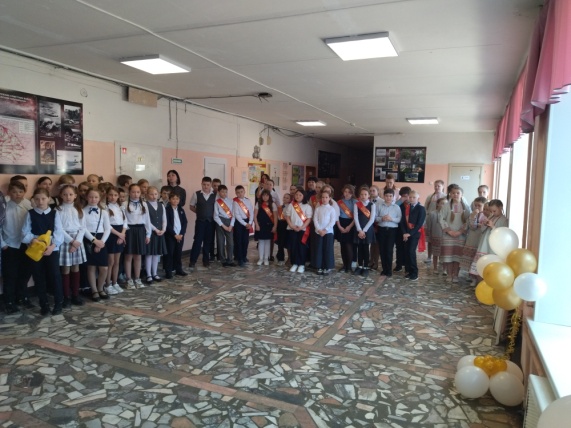 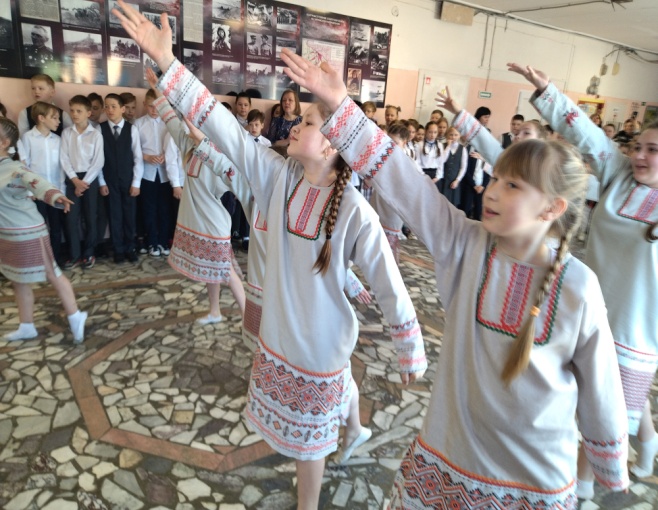 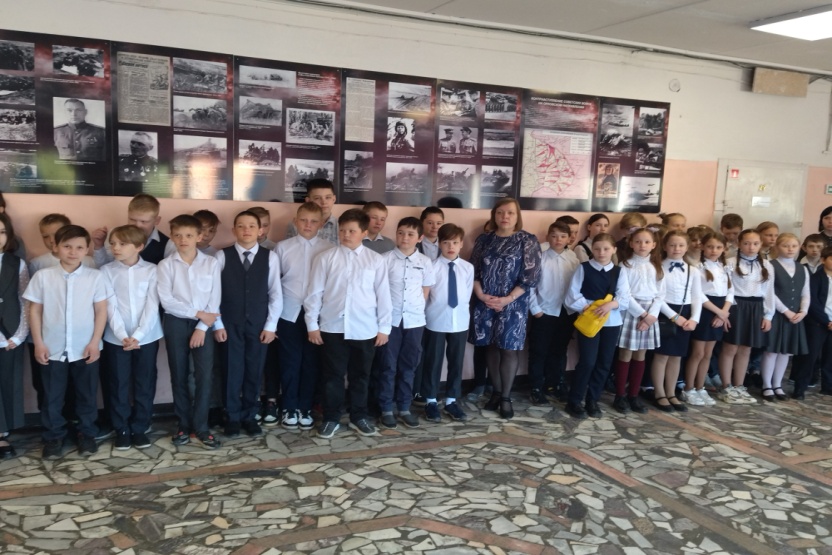 Торжественные линейки «До свидания начальная школа»
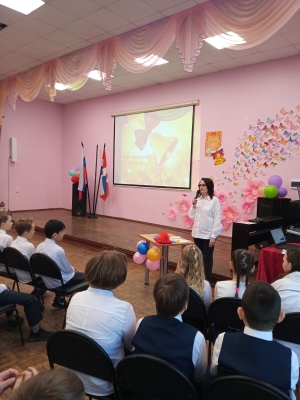 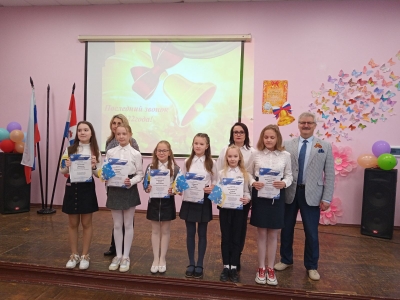 К 100-летию пионерии
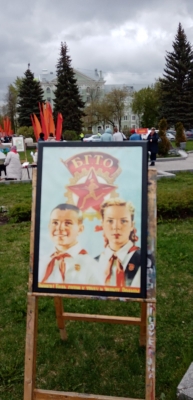 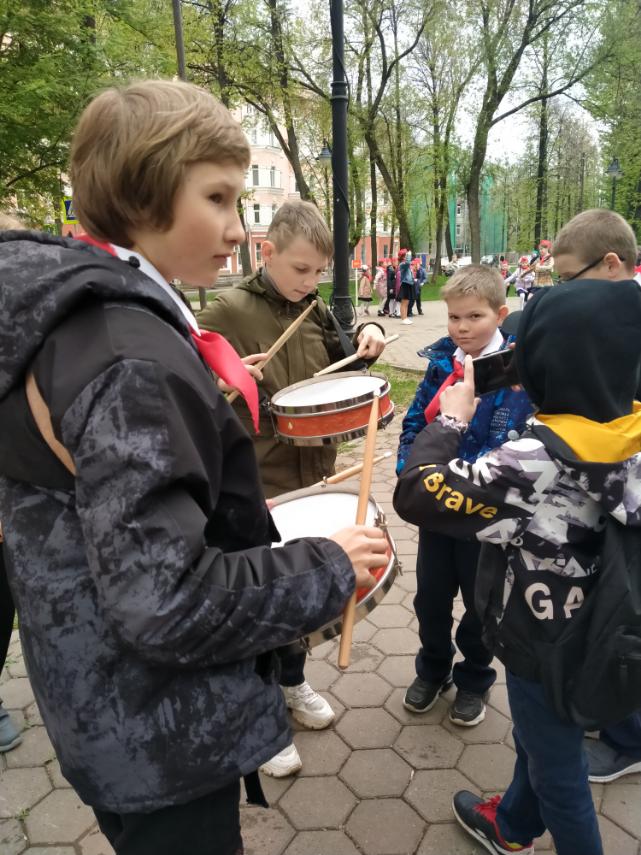 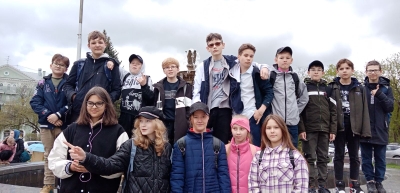 Квест «Пермь. История.Творчество»2 место
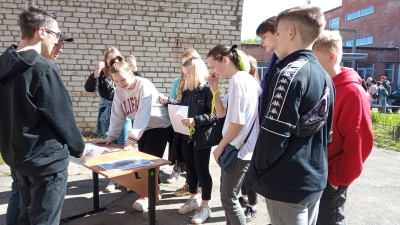 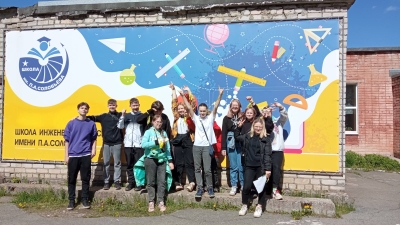 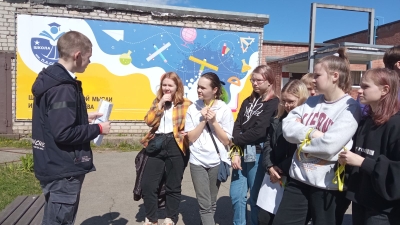 Открытие школьного лагеря
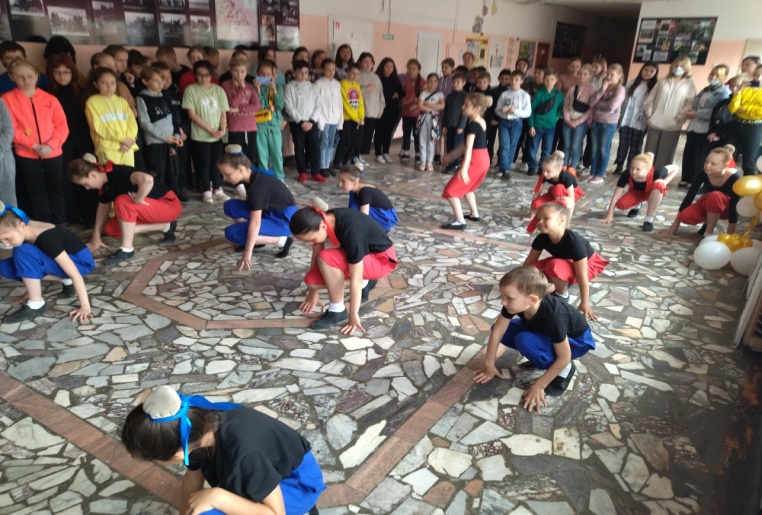 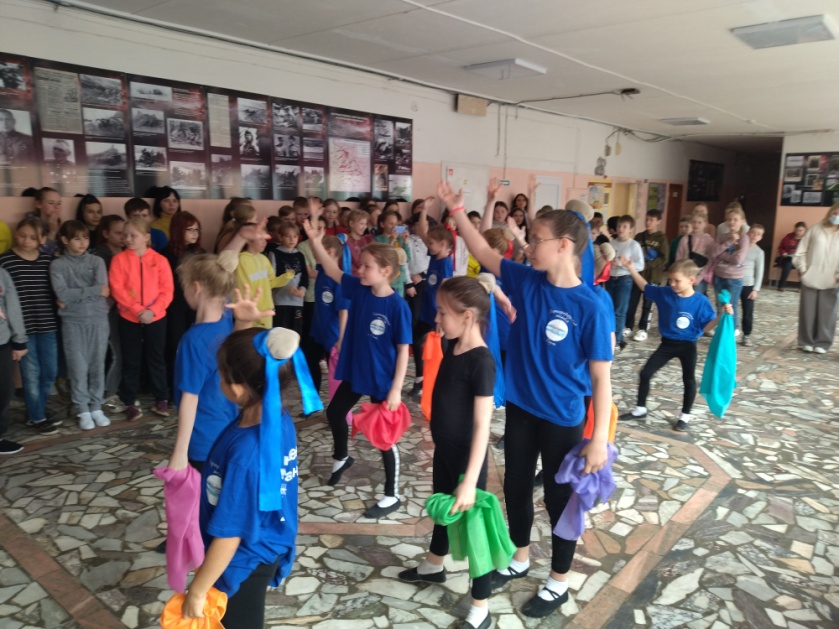 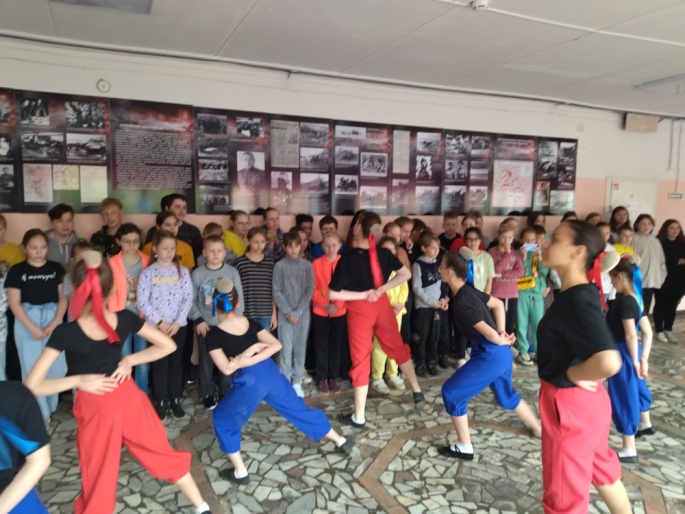 Соревнования в пожарной части
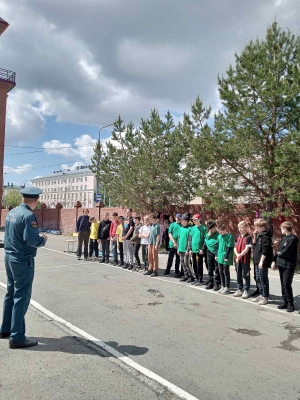 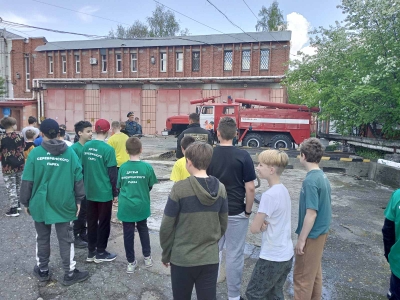 Экологическая тропа «По следам Миндовского»
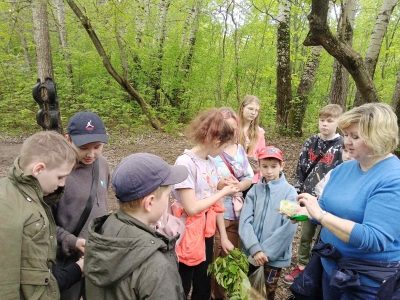